2. setkání pracovní skupiny
„Život v obcích“
Souhrnná SWOT analýzaSilné, slabé stránky
Souhrnná SWOT analýzaPříležitosti, hrozby
VIZE STRATEGIE
Podřipsko v roce 2020
Region aktivních a vzdělaných obyvatel, kteří mají k dispozici široké spektrum sportovních a volnočasových zařízení, sociálních služeb a kvalitní školství.

Turisticky atraktivní region s funkční ekonomikou zaměřenou na využívání místních zdrojů, přírodního a kulturního dědictví.

Region bez černých skládek a s dostatkem veřejné zeleně, moderní infrastrukturou umožňující způsoby dopravy šetrné k životnímu prostředí.
VIZE STRATEGIE
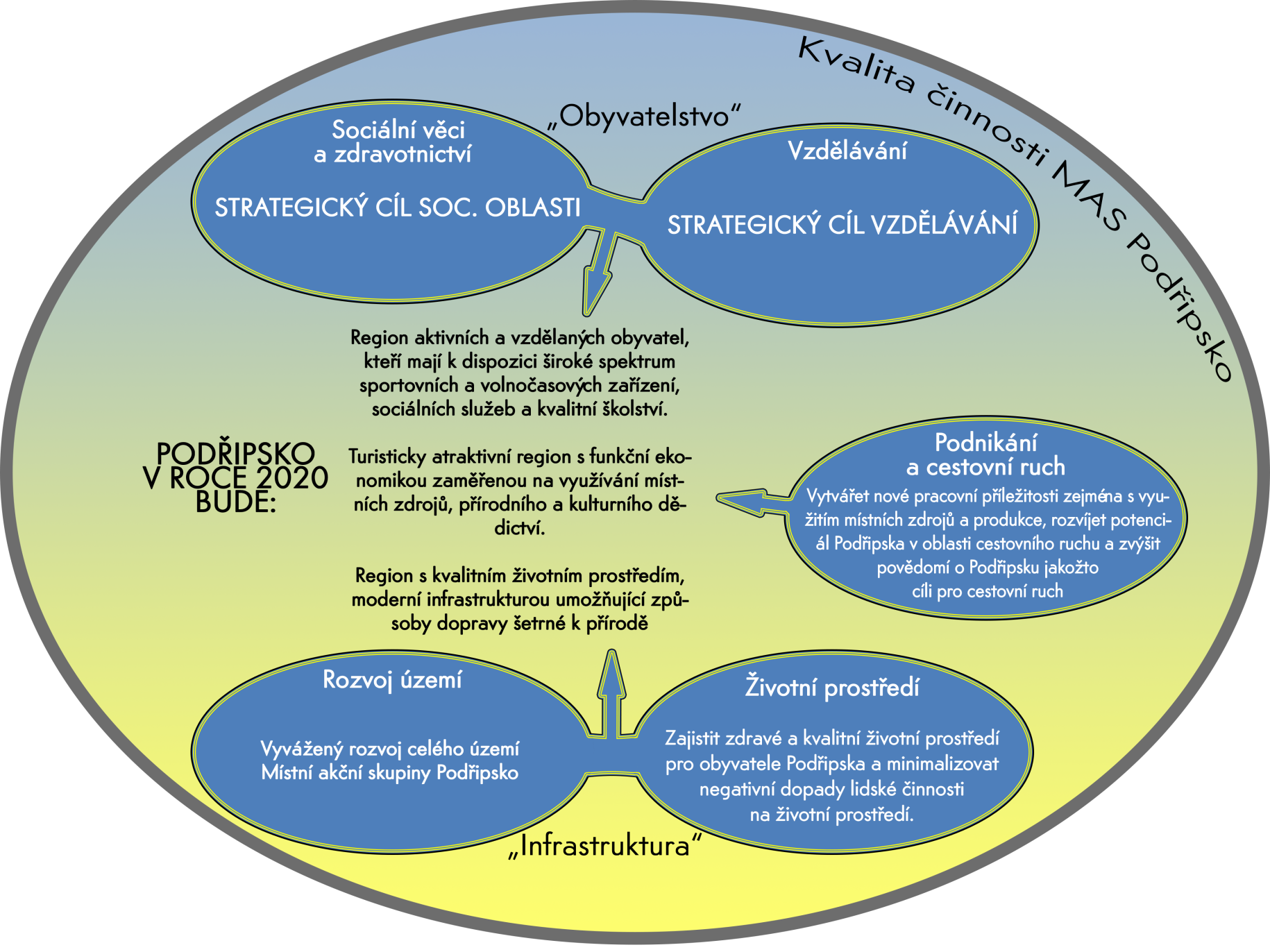 SCHÉMA
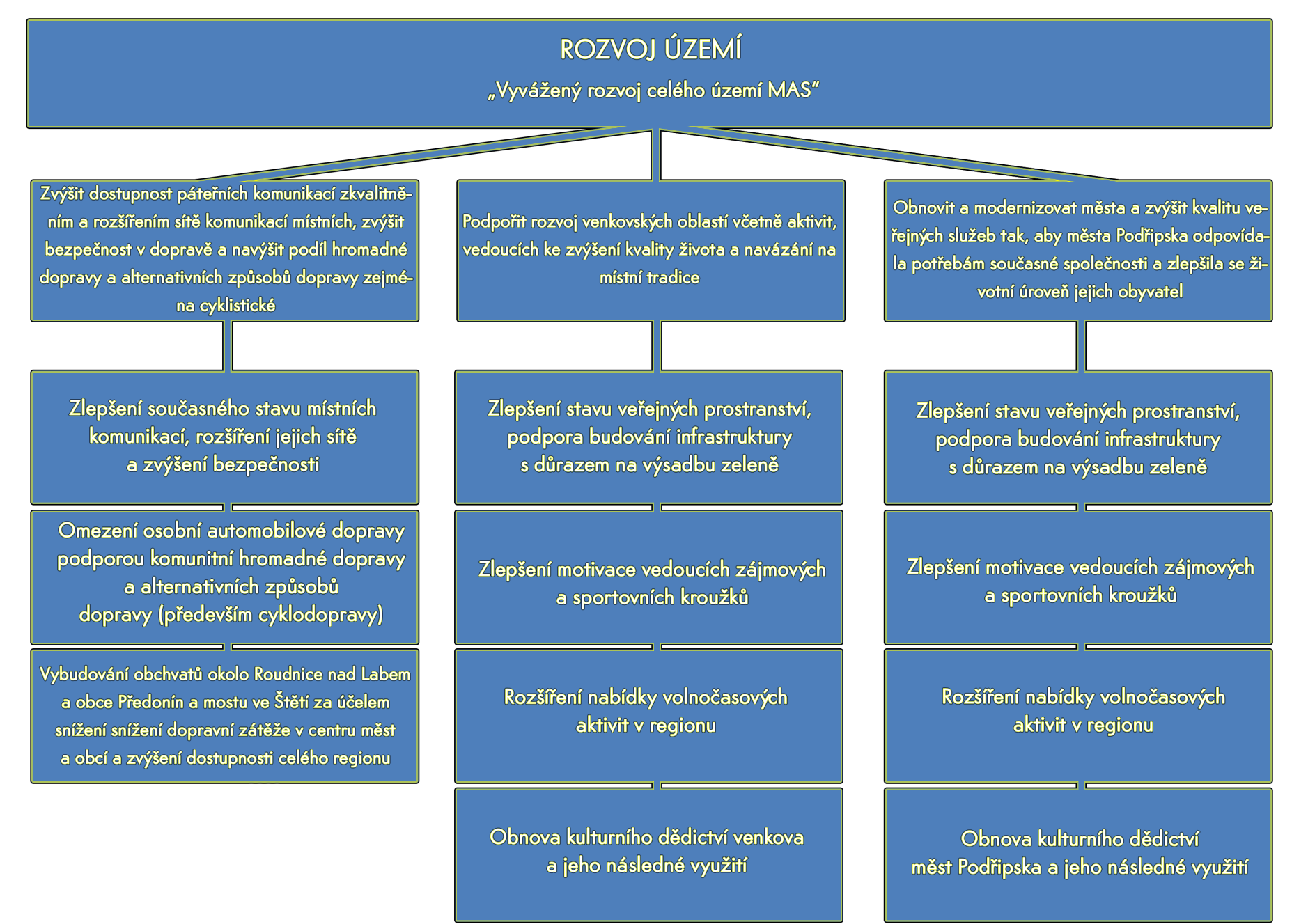 Dílčí cíl prioritní osy„Rozvoj území“
Zkvalitnit sítě místních komunikací, zvýšit bezpečnost v dopravě a navýšit podíl alternativních způsobů dopravy zejména cyklistické 

Opatření:
Zlepšení současného stavu místních komunikací, rozšíření jejich sítě a zvýšení bezpečnosti
Omezení osobní automobilové dopravy podporou alternativních způsobů dopravy (především cyklodopravy) 
Vybudování obchvatů okolo Roudnice nad Labem a obce Předonín a mostu ve Štětí za účelem snížení dopravní zátěže v centru měst a obcí a zvýšení dostupnosti celého regionu
Dílčí cíl prioritní osy„Rozvoj území“
Podpořit rozvoj venkovských oblastí včetně aktivit, vedoucích ke zvýšení kvality života a navázání na místní tradice

Opatření:
Zlepšení stavu veřejných prostranství, podpora budování infrastruktury s důrazem na výsadbu zeleně
Rozšíření nabídky volnočasových aktivit v regionu a zlepšení motivace vedoucích zájmových a sportovních kroužků
Obnova kulturního dědictví venkova a jeho následné využití
Dílčí cíl prioritní osy„Rozvoj území“
Obnovit a modernizovat města a zvýšit kvalitu veřejných služeb tak, aby města Podřipska odpovídala potřebám současné společnosti a zlepšila se životní úroveň jejich obyvatel

Opatření:
Zlepšení stavu veřejných prostranství, podpora budování infrastruktury s důrazem na výsadbu zeleně
Rozšíření nabídky volnočasových aktivit v regionu a zlepšení motivace vedoucích zájmových a sportovních kroužků
Obnova kulturního dědictví měst Podřipska a jeho následné využití